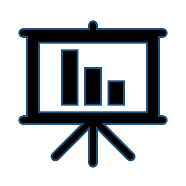 ՎԻՃԱԿԱԳՐՈՒԹՅՈՒՆ, ՀՈՒՆՎԱՐ–ՆՈՅԵՄԲԵՐ
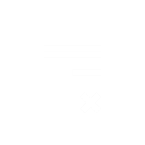 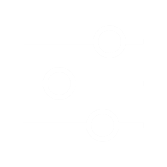